Endangered Sea Animals Issues
Reasons for being endangered
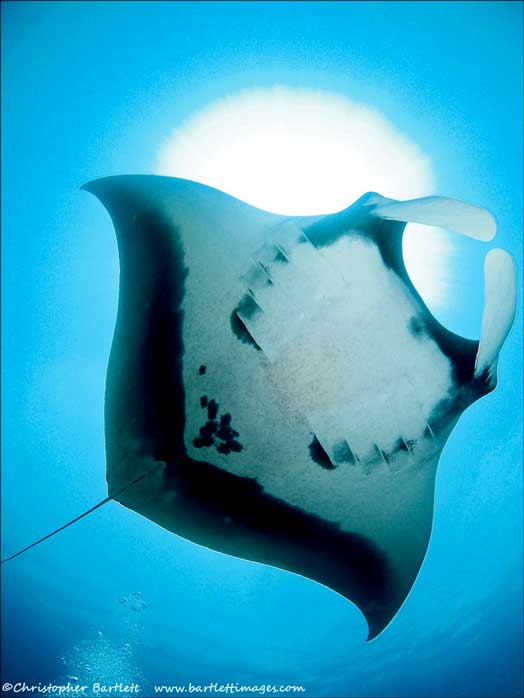 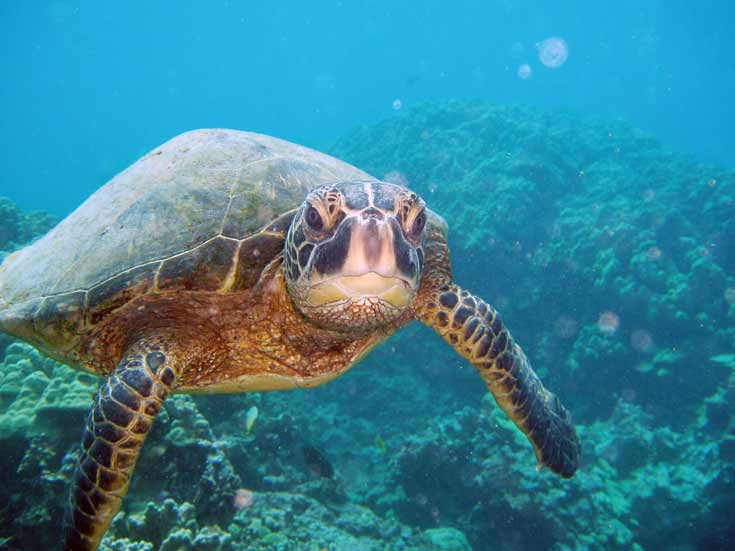 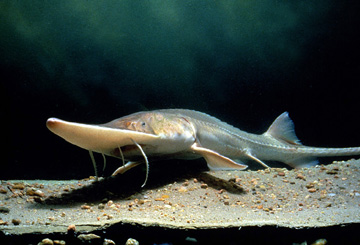 Main reasons of extinction
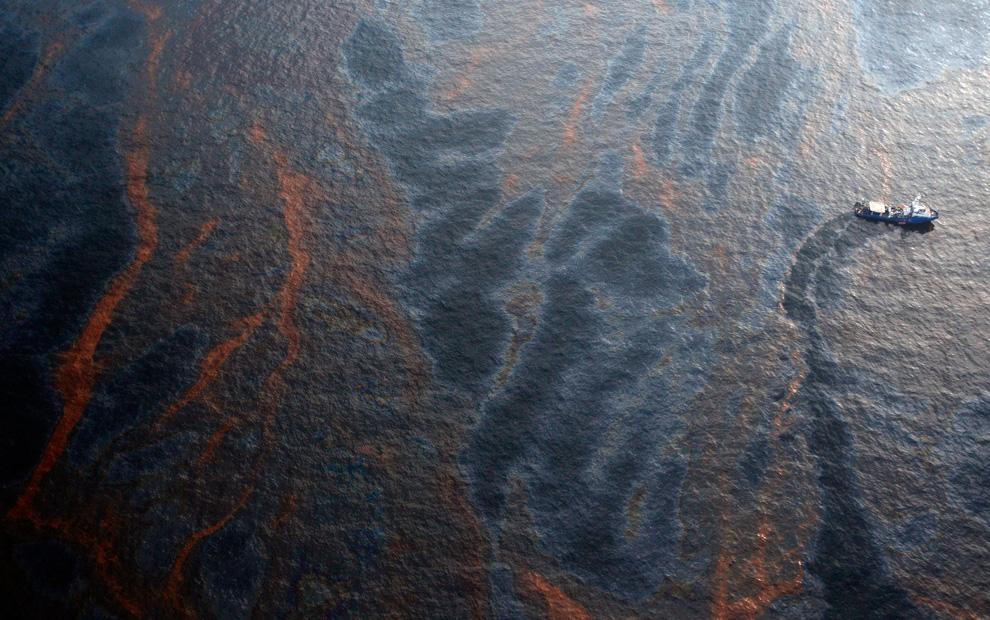 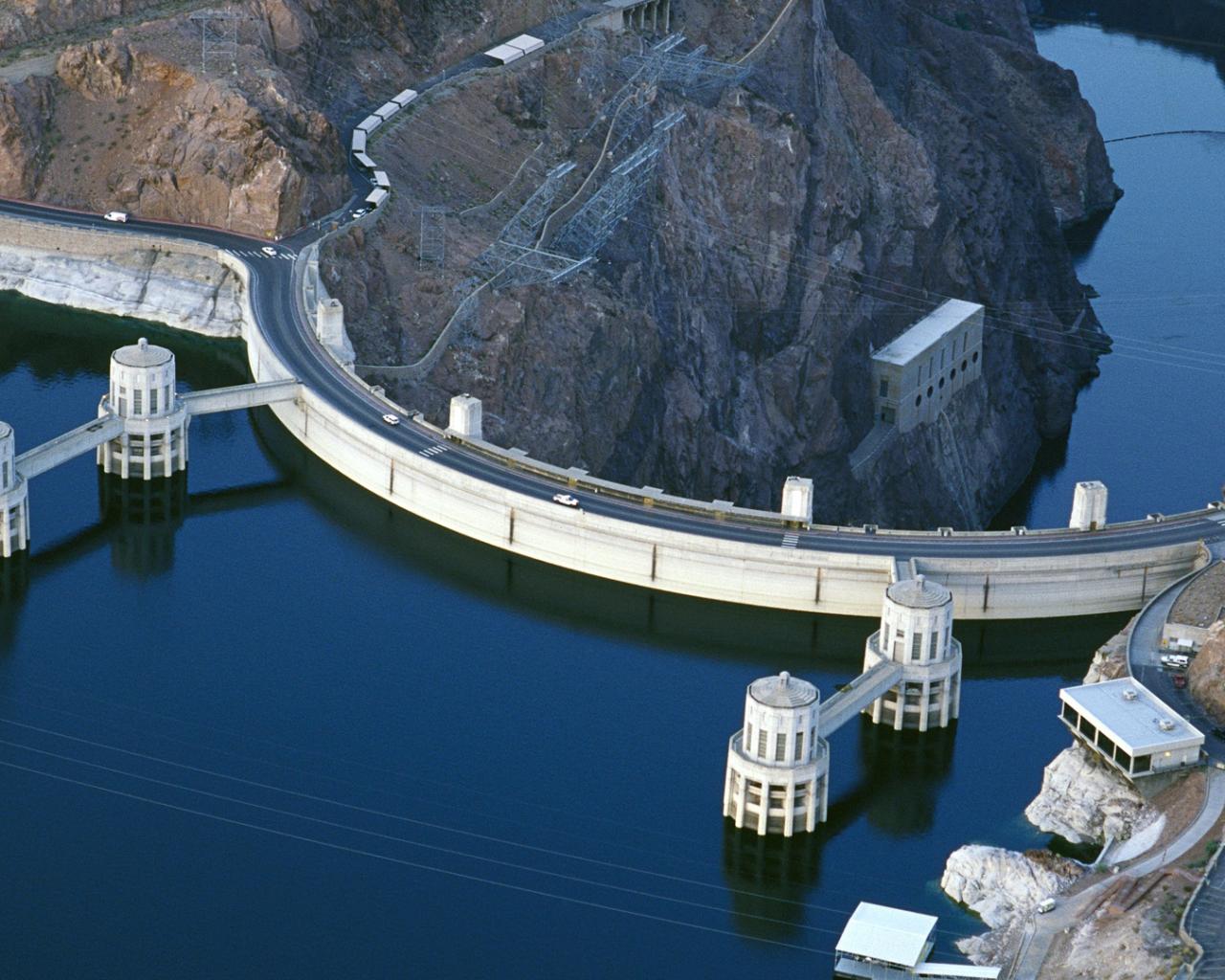 Galapagos Fur Seal
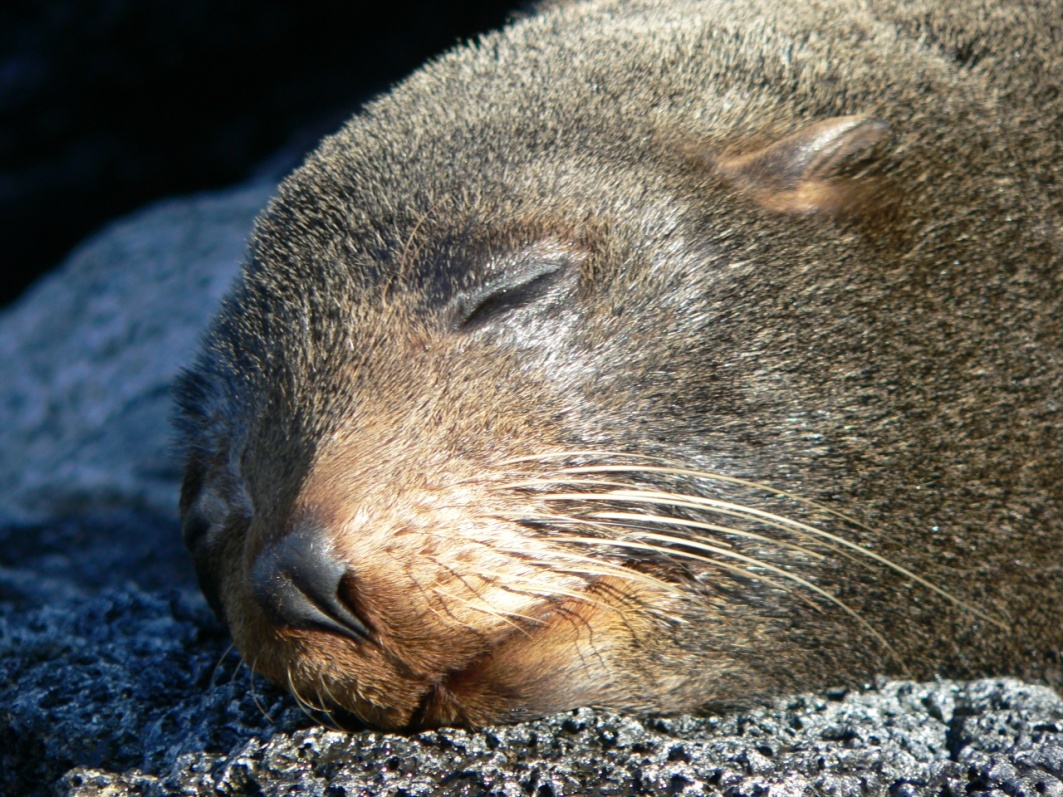 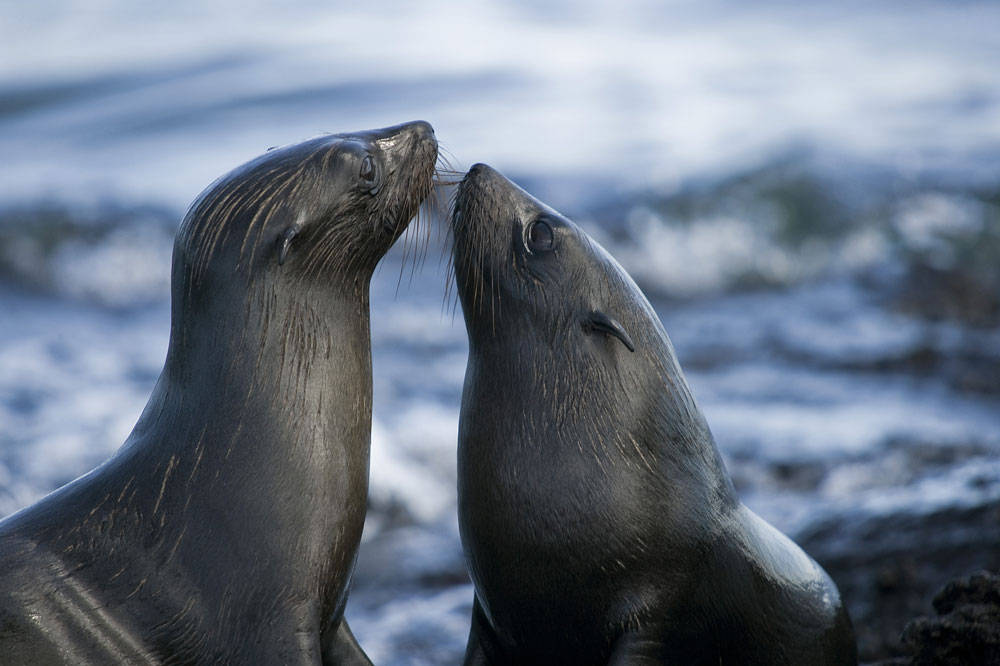 Scalloped Hammerhead
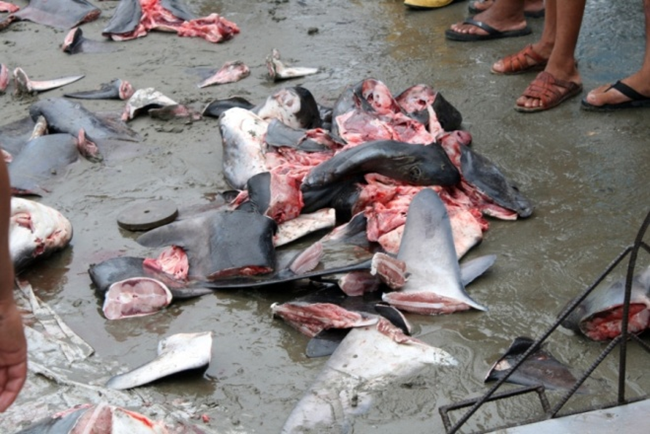 Pallid Sturgeon
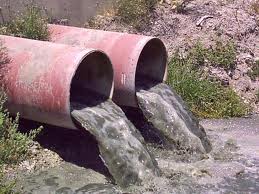 Green Sea Turtle
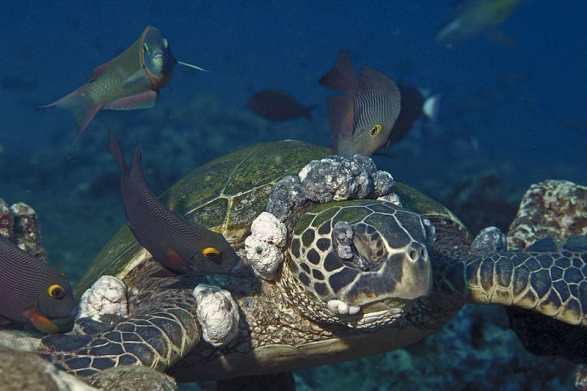 Australian Sea Lion
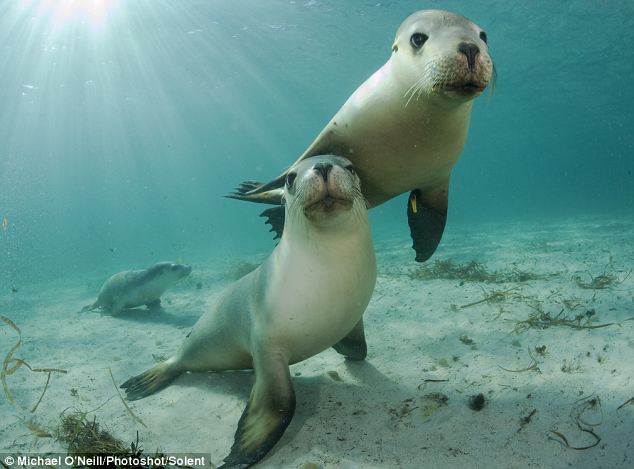 African Spotted Catshark
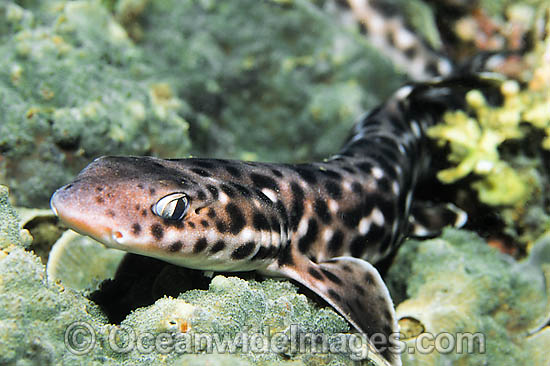 North Atlantic Right Whale
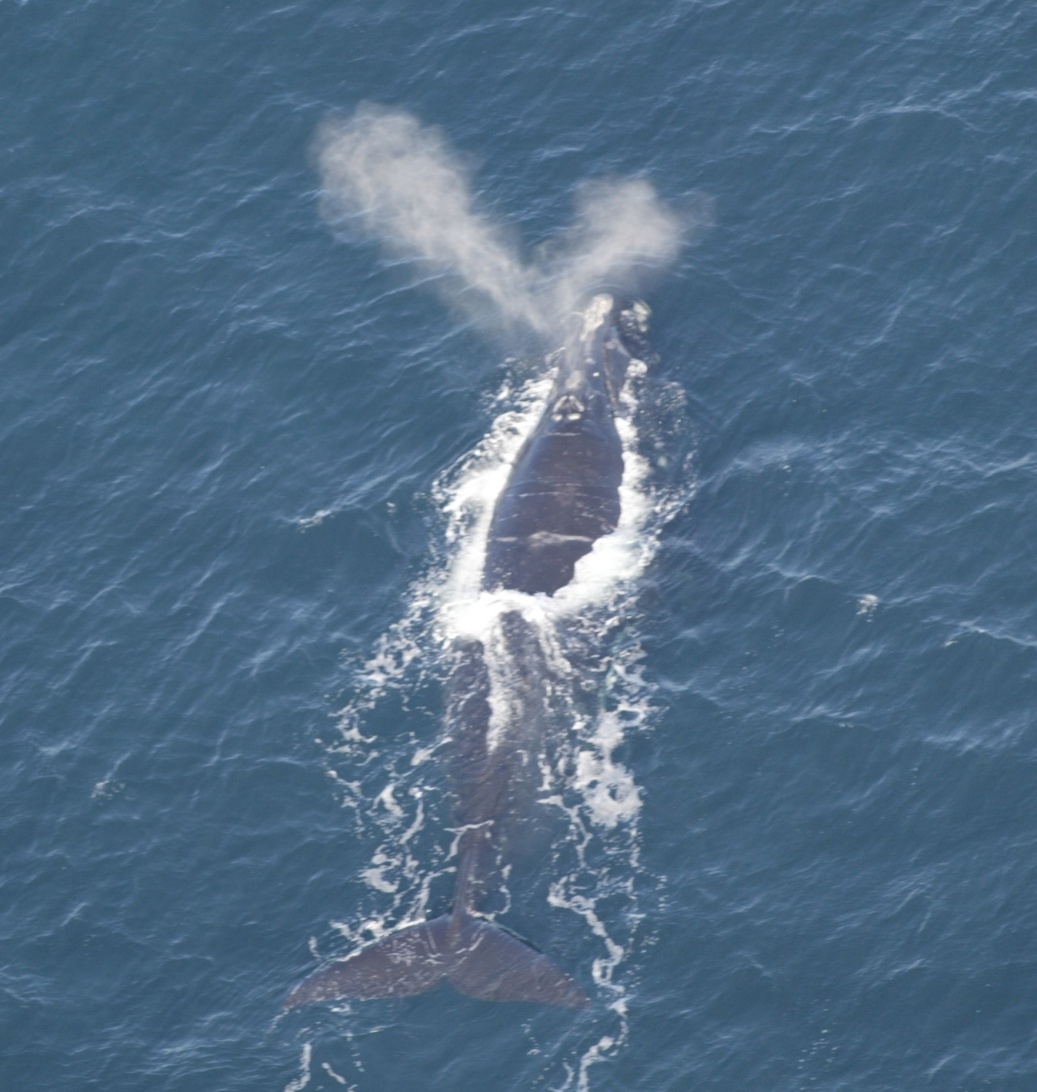 THANK YOU FOR YOUR ATTENTION!